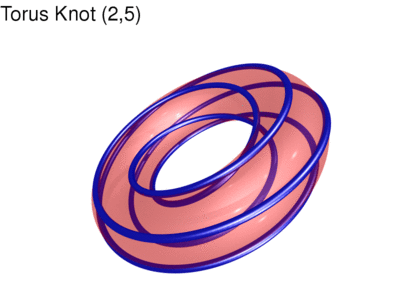 https://www.mitchr.me/SS/torusKnots/
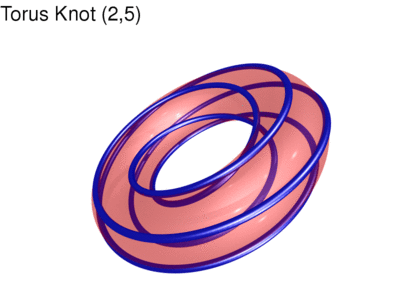 https://www.mitchr.me/SS/torusKnots/
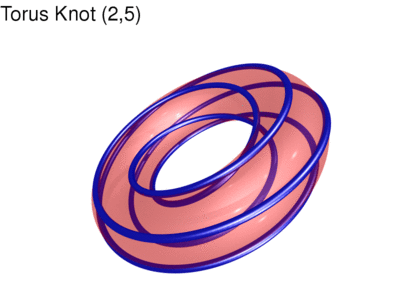 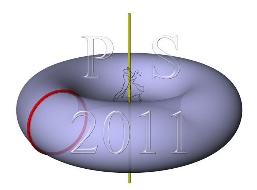 http://www.surynkova.info/Picasa-galerie/Galerie-3Dmodely/Surfaces/images/02_surfaces_of_revolution03.jpg
https://www.mitchr.me/SS/torusKnots/